ÜberblickFigurenkonstellationDer Steppenwolf
Leitfragen, Anmerkungen und Arbeitsaufträge im Notizbereich
Harry Haller
[Speaker Notes: Leitfragen:
Habt ihr Idole? (Youtuber, Gamer, Sportler etc.) – Was zeichnet sie aus? – Was macht sie zu ihren Idolen? Etc.
Welche Vorbilder hat Harry Haller?  Die Unsterblichen – Was zeichnet sie aus? – Was bewundert er an ihnen?]
Mozart
Goethe
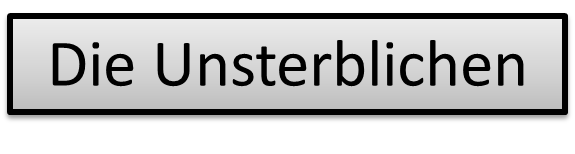 Harry Haller
[Speaker Notes: Leitfragen:]
Vermieterin
Herausgeber
Professor
Seine Frau
Mozart
Goethe
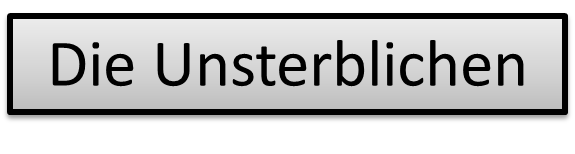 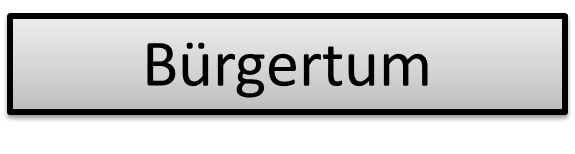 Harry Haller
[Speaker Notes: Leitfragen:
Eine andere Figurengruppe hat Harry Haller ebenso maßgeblich geprägt. Sie ist stark mit seiner Vergangenheit, seiner Kindheit verknüpft.
Das Bürgertum (einschweben lassen)
Wer gehört in diese Gruppe? – Sie lässt sich in zwei Untergruppen einteilen. 
 Vermieterin / Herausgeber und Professor und Frau]
Vermieterin
Herausgeber
Professor
Seine Frau
Mozart
Goethe
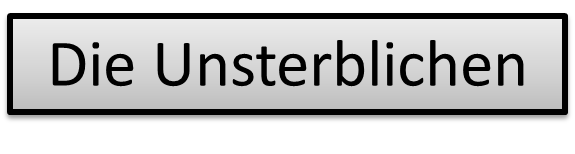 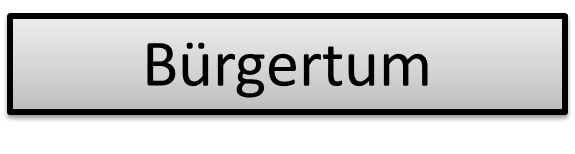 Harry Haller
Hermine / Pablo / Maria
[Speaker Notes: Leitfragen:
Eine dritte Gruppe an Personen übt einen Einfluss auf Harry Haller aus. 
 Hermine, Pablo, Maria]
Professor
Seine Frau
Vermieterin
Herausgeber
Mozart
Goethe
Die Unsterblichen
Bürgertum
Harry Haller
Ziel: 
ein glücklicher(er) Mensch zu werden, das Leben gelassen ertragen zu lernen
Problem / Konflikt: 
seine Sichtweise  auf das Leben, auf das, was wichtig und richtig ist
Hermine / Pablo / Maria
[Speaker Notes: Harry Hallers Ziel? 
Das Problem dabei?
Wodurch wird diese Sichtweise beeinflusst?
Wie gelangt er an sein Ziel?
AA Gruppenarbeit/Erarbeitung]
Arbeitsauftrag
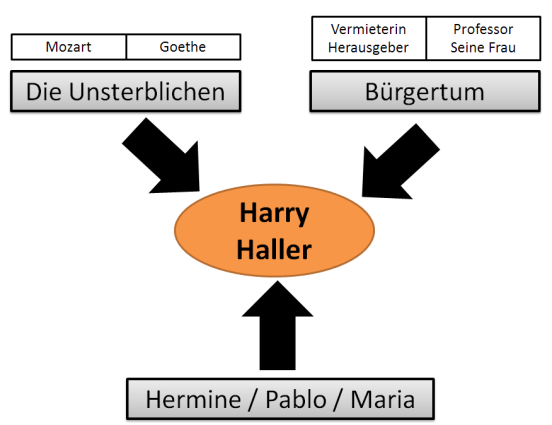 AA Gruppenarbeit/Erarbeitung:
Wie werden die Figuren charakterisiert? Was erfahren wir aus den Textstellen über ihr Aussehen, ihr Verhalten?
Welche Einstellung Harry Hallers gegenüber der Gruppierung/der Personen wird deutlich?
Welchen Einfluss haben sie auf Harry Hallers Entwicklung? Was ist somit ihre Funktion?
[Speaker Notes: AA Gruppenarbeit/Erarbeitung:
Arbeitsteilig die unterschiedlichen Gruppen („Die Unsterblichen“, „Das Bürgertum“, „Hermine / Pablo / Maria“) erarbeiten.
Wesentliche Textstellen können vorgegeben und als vorbereitende Hausaufgabe gestellt werden.
Leitfragen bei der Erarbeitung könnten sein:
Wie werden die Figuren charakterisiert? Was erfahren wir aus den Textstellen über ihr Aussehen, ihr Verhalten?
Welche Einstellung Harry Hallers gegenüber der Gruppierung/der Personen wird deutlich?
Welchen Einfluss haben sie auf Harry Hallers Entwicklung? Was ist somit ihre Funktion?]
Professor
Seine Frau
Vermieterin
Herausgeber
Mozart
Goethe
Die Unsterblichen
Bürgertum
Harry Haller
Ziel:
Problem / Konflikt:
Hermine / Pablo / Maria
[Speaker Notes: Arbeitsblatt: diese Folie mittig ausdrucken, die SuS ergänzen dann handschriftlich]
Vermieterin
Herausgeber
Professor
Seine Frau
Mozart
Goethe
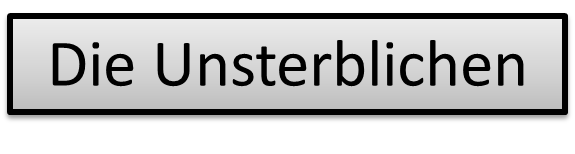 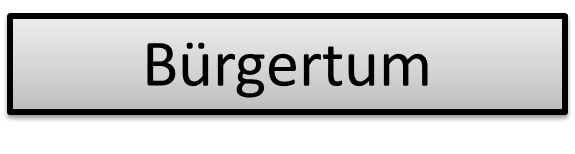 Hier kommt er her!
Sind ihm vertraut - er verachtet sie:
Technikverehrer
Kriegshetzer
Heuchler
Hier will er dazugehören!
Er bewundert sie:
schaffen Kunstwerke
Harry Haller
Diese Seite(n) hat er an sich negiert!
Bezeichnet er als Steppenwolf.
Hermine / Pablo / Maria
[Speaker Notes: Bürgertum: 
Hier kommt er her!  seine Kindheit und Jugend, durchaus schöne Momente
Er verachtet sie:
Technikverehrer (vgl. Teestunde, Neffe bastelt an Radio, S. 134)
Kriegshetzer (vgl. Einladung beim Professor, hat Zeitung der Miltiaristen – und Kriegshetzepartei, S. 105)
Heuchler (vgl. auch Selbstkritik, hat sich nicht für seine Überzeugungen an die Wand stellen lassen, S. 167)
Die Unsterblichen:
Hier will er dazugehören!  Deshalb liest er so viel
Er bewundert sie:
Schaffen Kunstwerke  Ewiges, Unsterbliches
Wobei er  herausfindet (Goethe-Traum, S. 122-128 und  Pablo/Mozart im magischen Theater, S 270ff.), dass die Unsterblichen gar nicht so vergeistigt sind, wie er annimmt; sie necken ihn, sind kindisch etc. und lachen auch über sich selbst (Humor als Ausweg).
Bohemiens: Hermine, Pablo, Maria:
Diese Seite hat er an sich negiert!  „…das ganze übrige Chaos von Fähigkeiten, Trieben, Strebungen hatte ich als lästig empfunden und mit dem Namen Steppenwolf belegt.“ (166)]
Bürgertum: 
Hier kommt er her! / Sind ihm vertraut. seine Kindheit und Jugend, durchaus schöne Momente
Er verachtet sie:
Technikverehrer (vgl. Teestunde, Neffe bastelt an Radio, S. 134)
Kriegshetzer (vgl. Einladung beim Professor, hat Zeitung der Militaristen – und Kriegshetzepartei, S. 105)
Heuchler (vgl. auch Selbstkritik, hat sich nicht für seine Überzeugungen an die Wand stellen lassen, S. 167)
Die Unsterblichen:
Hier will er dazugehören!  Deshalb liest er so viel, 
Er bewundert sie:
Schaffen Kunstwerke  Ewiges, Unsterbliches
Wobei er  herausfindet (Goethe-Traum, S. 122-128 und  Pablo/Mozart im magischen Theater, S 270ff.), dass die Unsterblichen gar nicht so vergeistigt sind, wie er annimmt; sie necken ihn, sind kindisch etc. und lachen auch über sich selbst (Humor als Ausweg).
Bohemiens: Hermine, Pablo, Maria:
Diese Seite hat er an sich negiert!  „…das ganze übrige Chaos von Fähigkeiten, Trieben, Strebungen hatte ich als lästig empfunden und mit dem Namen Steppenwolf belegt.“ (166)